Supply chain evolution
from horseless buggies
to driverless cars
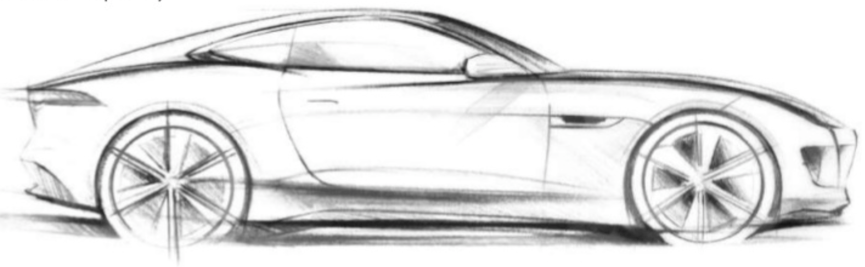 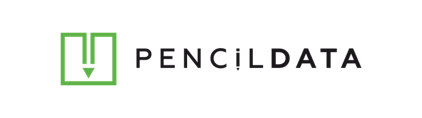 Val BercoviciFounder & CEO
@valb00@Pencil_DATA
Context
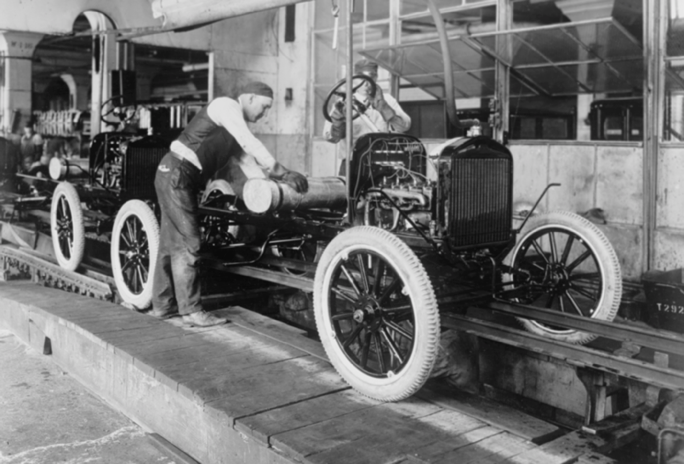 105 years old
Global manufacturing
Broad supply chains
Highly regulated
~ 100M Cars


Will soon never be same
http://www.scotsusa.com/heritage/on-this-day-100-years-ago-henry-t-ford-installed-the-first-moving-assembly-line/
Complexity to Date
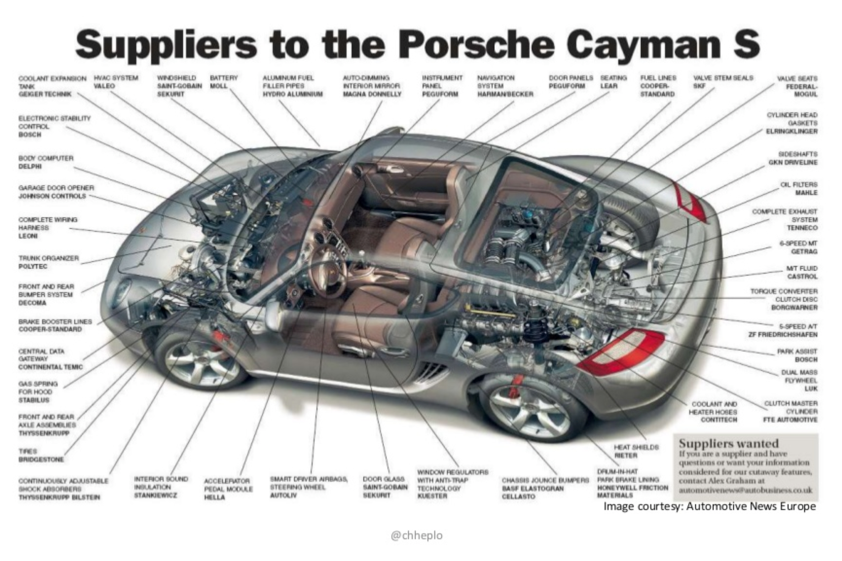 IoT Fatigue
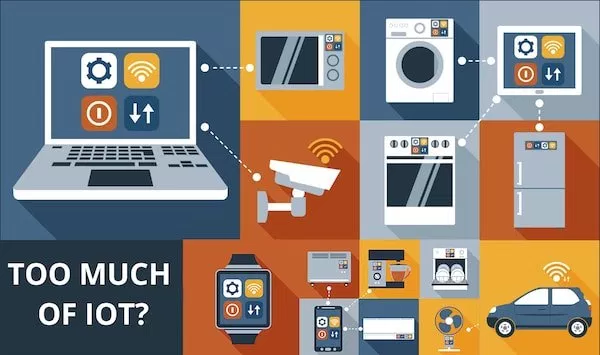 https://www.yaabot.com/31856/iot-fatigue-real-thing-happens-avoid/
Tectonic Auto Industry Shifts
Autonomous
DATA, DATA, DATA
From horseless to Driverless
Captive Audience = Unprecedented Marketing
Electrification
Connected
Disrupts massive Oil Industrial Complex
5G enables peer to peer communications at scale
Data Hierarchy of Needs
Teachable

Raw & Filtered

Connected - eventually

Heterogeneous

Compliant
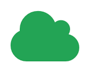 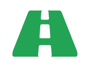 Primal to Enlightened
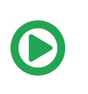 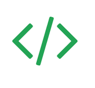 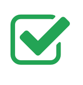 Tools
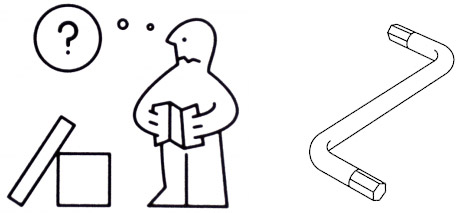 Software supply chain:
Aggregation
Verification &
Distribution
Data:
Provenance
Lineage
Immutability as needed
Valuation
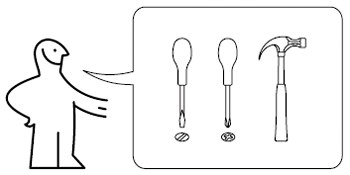 Software 2.0 = Teaching Algos with Data
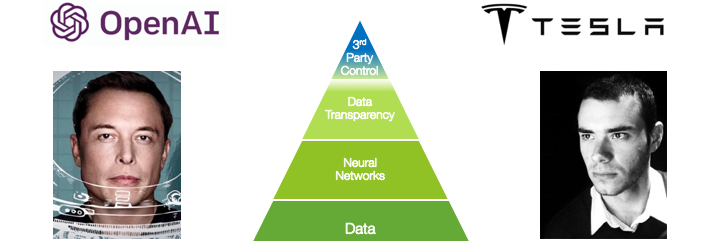 Data Poisoning
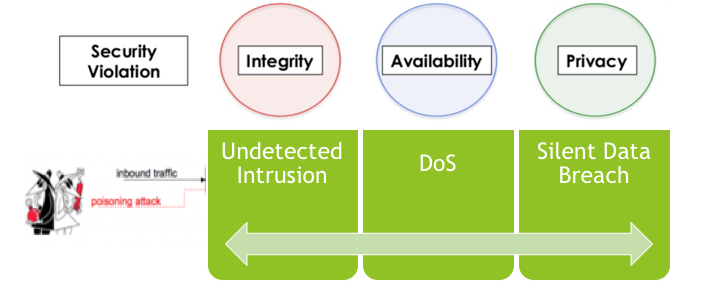 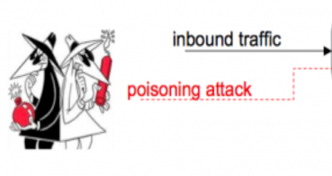 One Chain to Bind Them
Blockchain Nodes on fleet of vehicles
Natural deployment model. Secure the genesis block and create distributed set of nodes with mining Proof of Work as:
Miles / Kilometers driven
Regenerative braking energy gained
Roads mapped via LIDAR
Images classified from cameras
Incident / Event info exchange over 5G
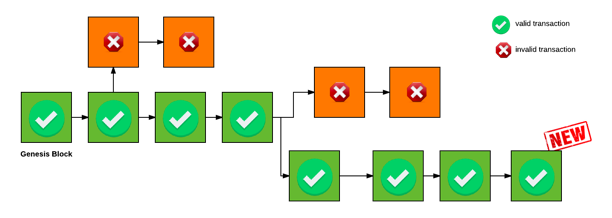 Digital Supply Chain
Config
Data 
3D Printing
Software
Ecosystem
Service
(incl Preventative)
Rideshare
Loyalty
Security
(Public & Private)
Connectivity
Registration
Insurance
Decentralized Supply Chain
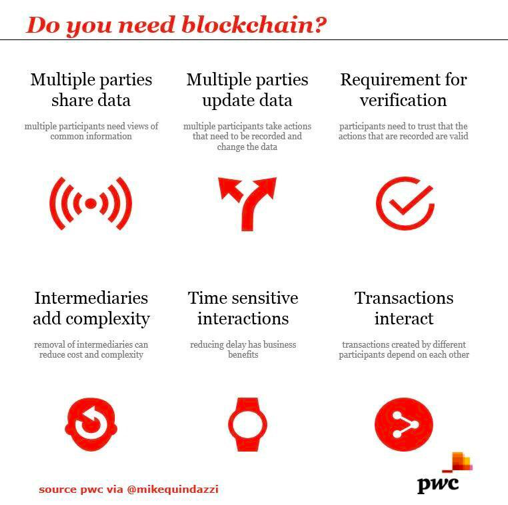 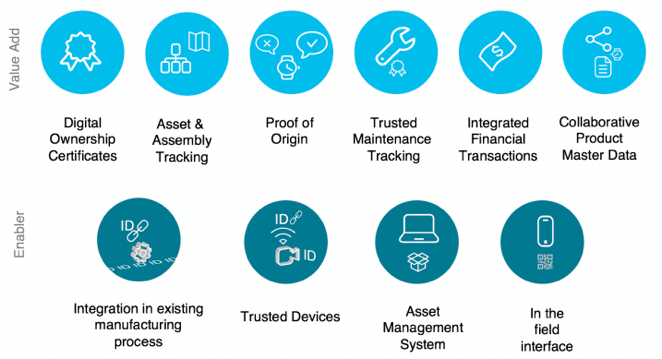 Business Metrics
Loyalty Program$
Hidden Gem – New MRR / ARR
Partner / Ecosystem Heavy
Compliance (Right to Repair)
Optimize for Superset of Legal Jurisdiction
Adapt to evolving L3-L5 Autonomous Regulations
Global Manufacturing
Robotic Assembly Optimizes for Location
Raw Material Supply Chain (Li-on, Cobalt, …)
Recalls & Fines (DieselGate)
Avoidance via Machine Learning Predictions
Efficient Recall Processing via Gaming Theory
Supply chain evolution
from horseless buggies
to driverless cars
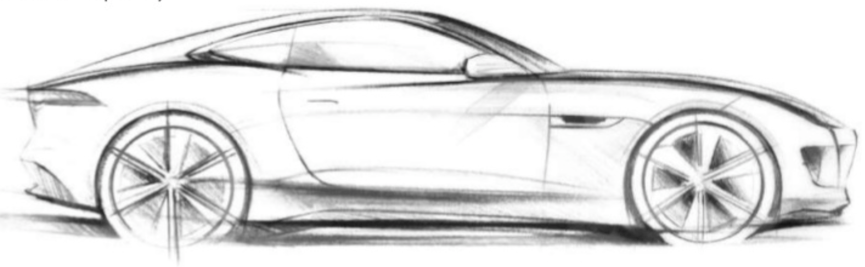 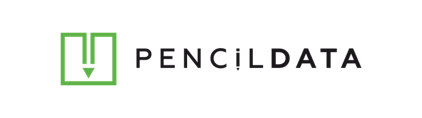 Val BercoviciFounder & CEO
@valb00@Pencil_DATA